Parmak izi diyagramı (Şekil 6.1’in aynı verileri)
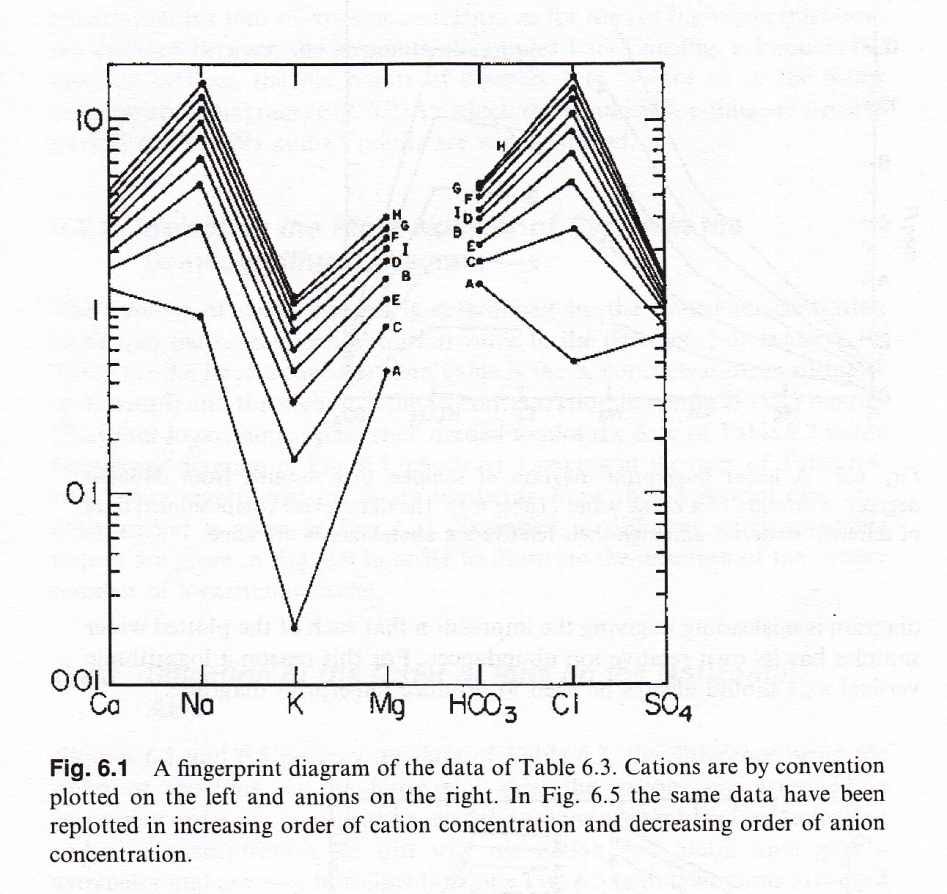 Mazor (2004)
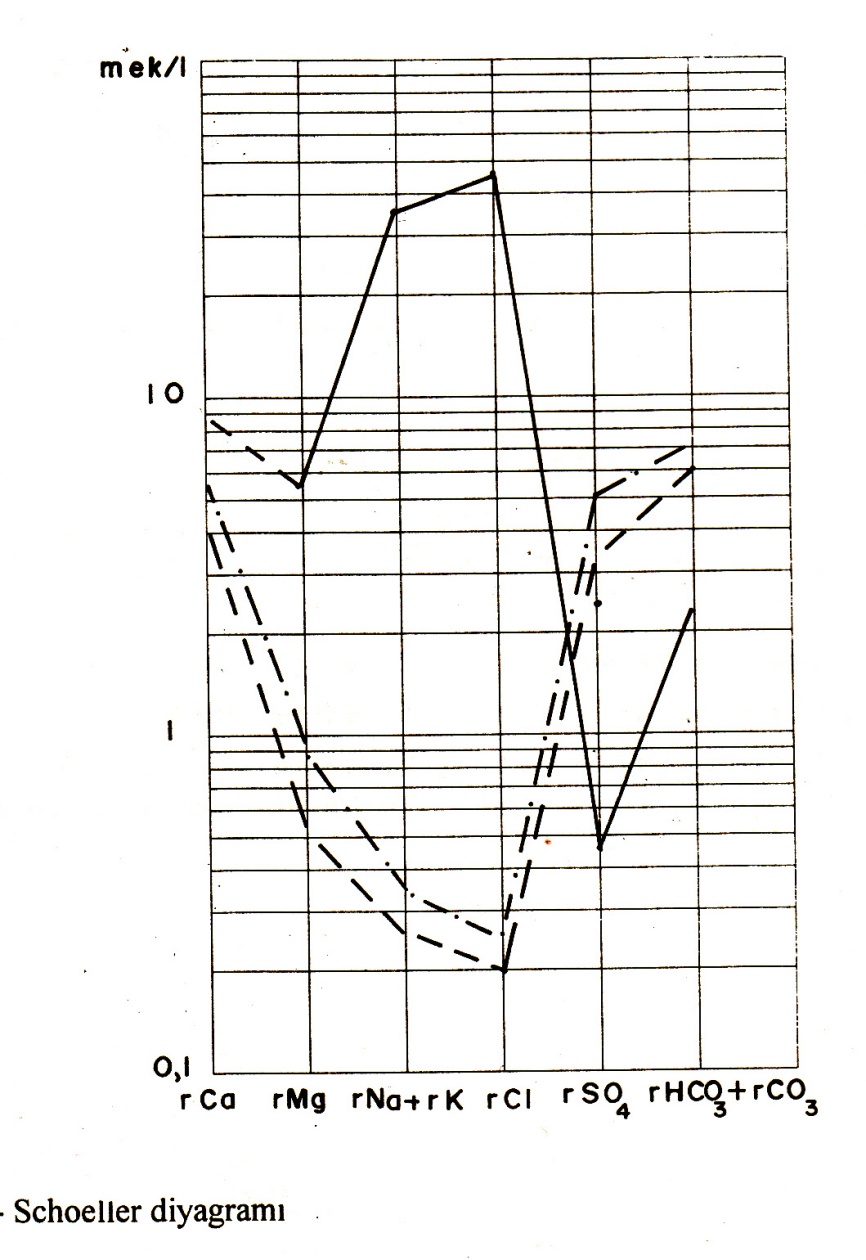 Schoeller Yarı Logaritmik Diyagramı (örnek uygulama)
Canik (1998)
Ali Baba Tuzlası Kaynağı ve diğer yeraltı suyu örneklerinin (Sungurlu, Çorum)  Schoeller Diyagramı ile değerlendirilmesi
Çelik and Yıldırım (2006)
Ayaş-Beypazarı Jeotermal Sahası
Çelmen and Çelik (2009)